Business Monitor
Q1 2015
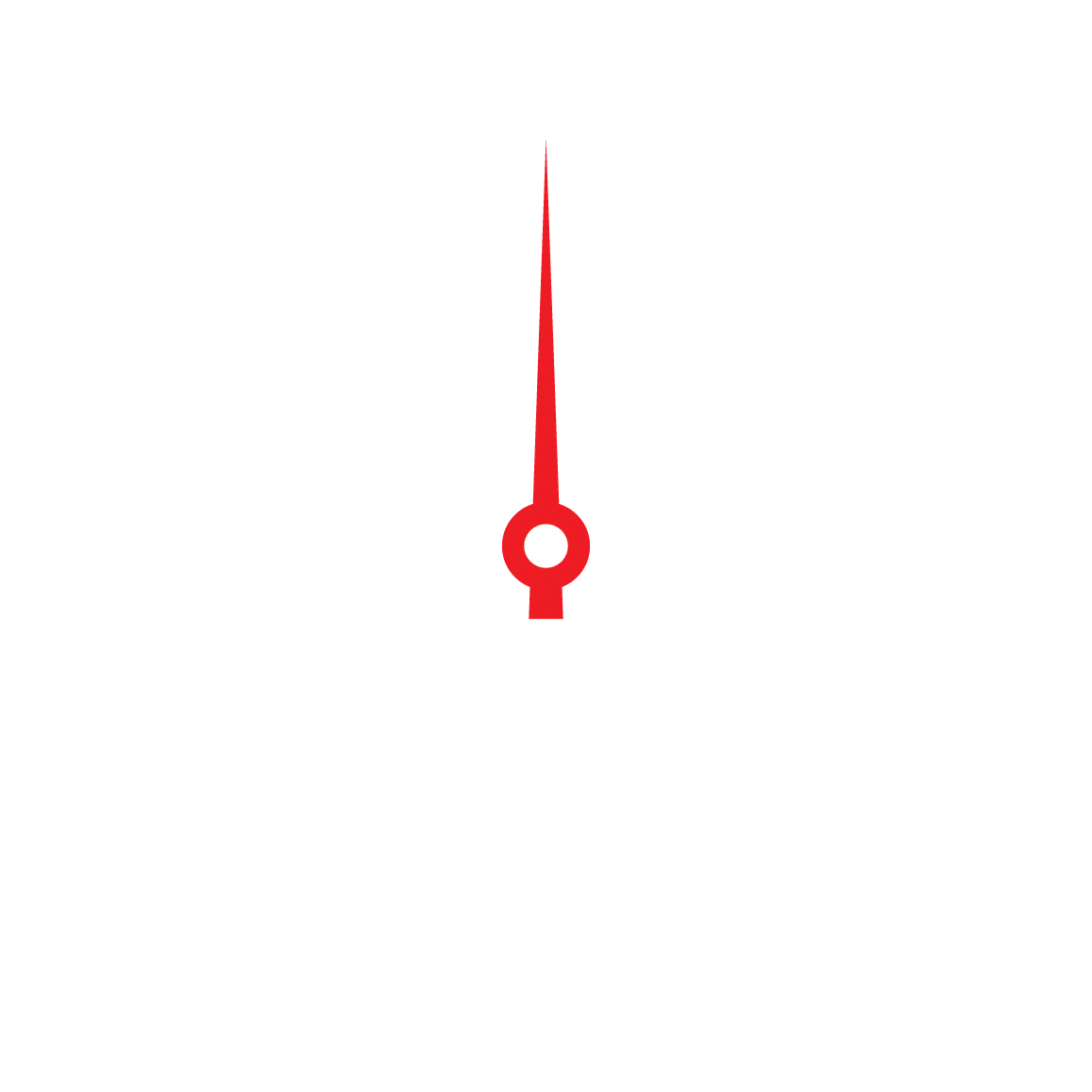 “88% of firms either stable or growing...”
Business position
Which of the following best describes the current position of your business?
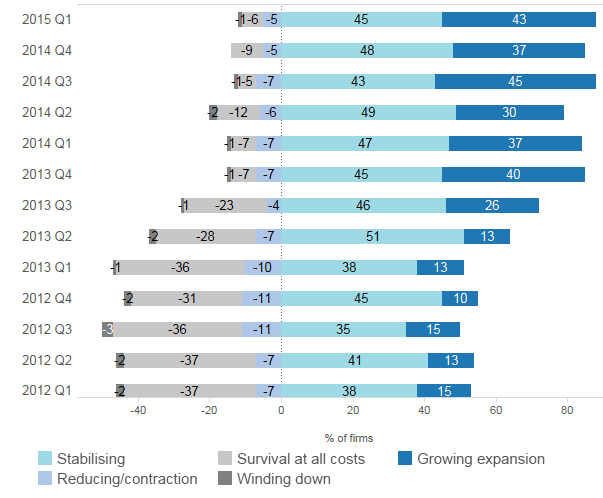 “...growth continues to be stronger in Ireland...”
Business position by location
Which of the following best describes the current position of your business?
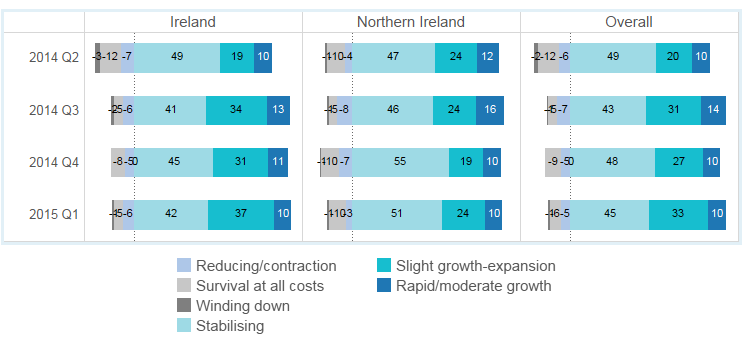 “...growth in larger firms continues to be more rapid then in others...”
Business position by firm size
Which of the following best describes the current position of your business?
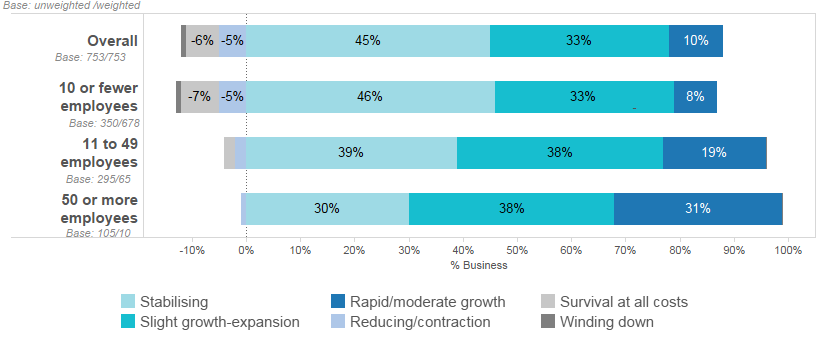 “...growth in most sectors but retail and leisure lagging 
this quarter...”
Business position by sector
Which of the following best describes the current position of your business?
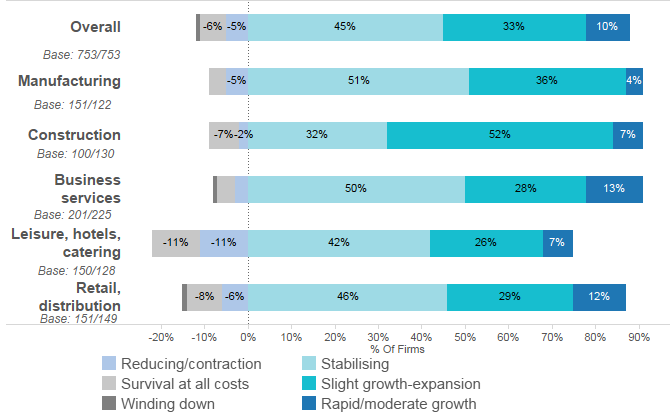 “...businesses involved in cross-border trade or exporting off the island continue to be significantly more likely to grow...”
Business position by export activity
Which of the following best describes the current position of your business?
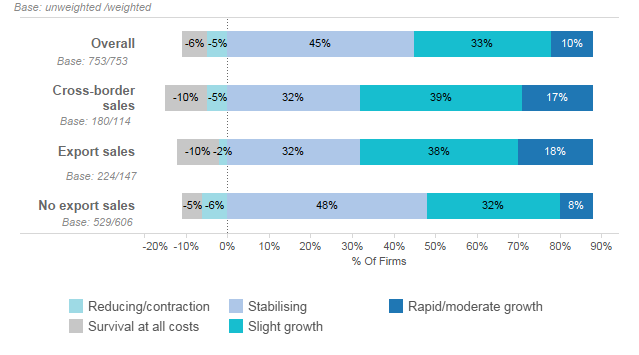 “Small increase this quarter in the numbers of firms increasing employment...”
Businesses increasing employment
Businesses (%) reporting an increase in employment levels
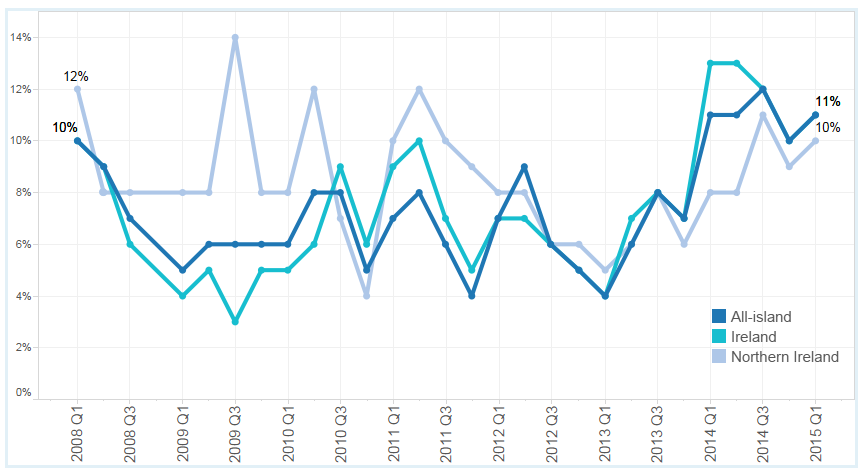 “...and the long term trend in fewer firms cutting employment continues...”
Businesses decreasing employment
Businesses (%) reporting a decrease in employment levels
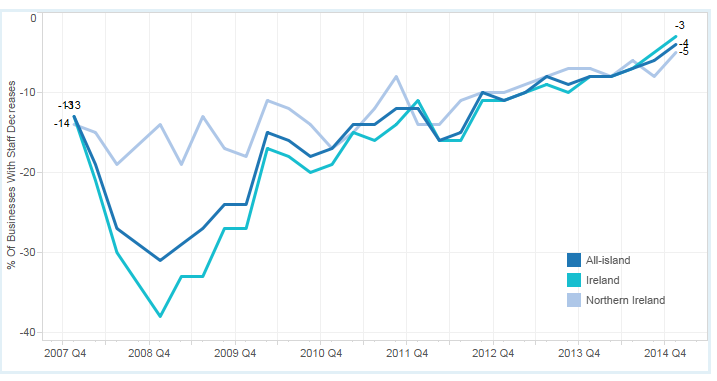 “...growing number of rims expecting to increase employment, particularly exporters and larger firms...”
Employment expectations
Do you expect the number of employees to increase or decrease in the next 12 months?
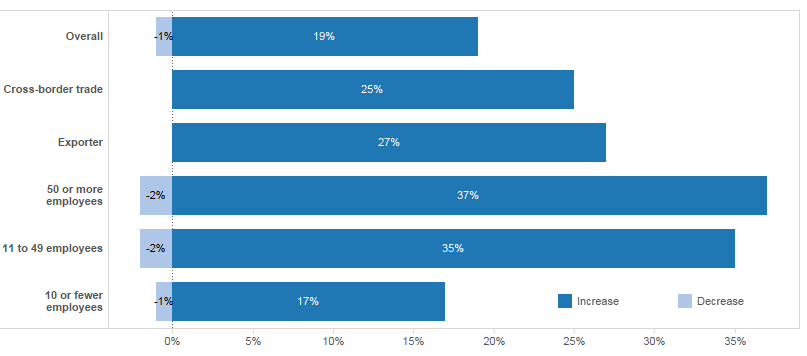 “...sales performance has declined for second quarter in a row...”
Sales performance
Businesses  (%) reporting an increase in sales
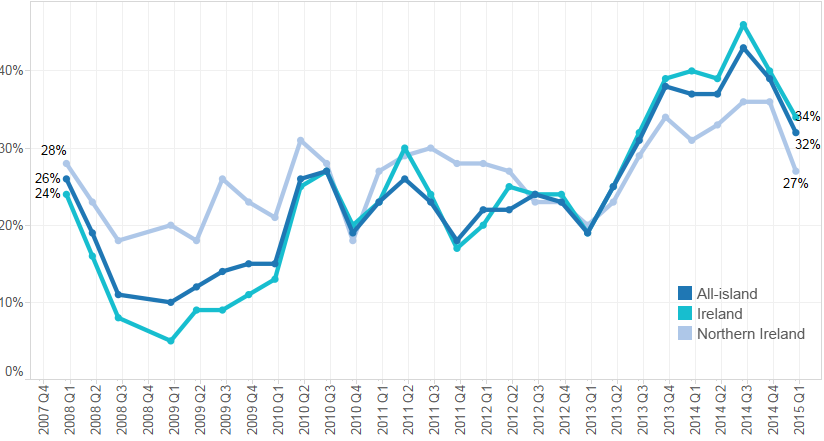 “...although sales performance of exporters outstripping non-exporters...”
Sales performance by exporters and other firms
Businesses  (%) reporting an increase in sales
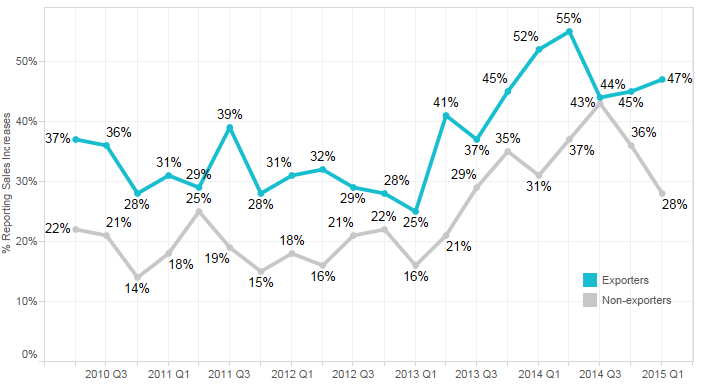 “...however, a cause for concern in the number of businesses seeing a decline in their cross-border sales, due to exchange rate fluctuations...”
Cross-border sales in last year
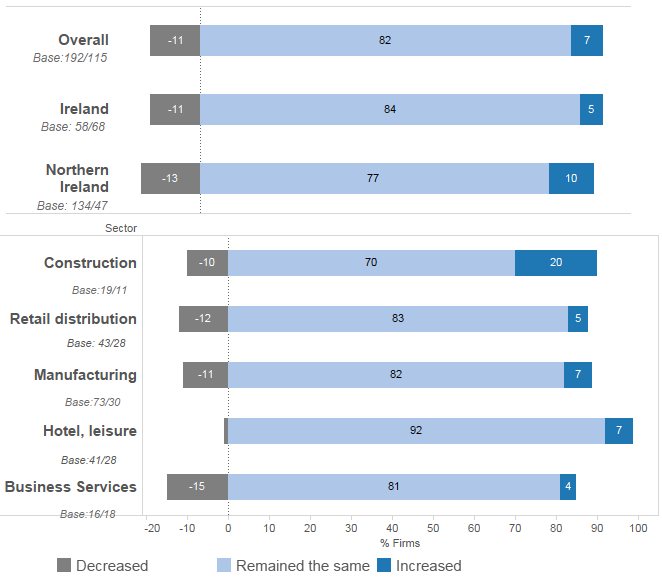 “...majority of firms have plans to invest in the next year, particularly exporters and cross-border traders...”
Investment plans
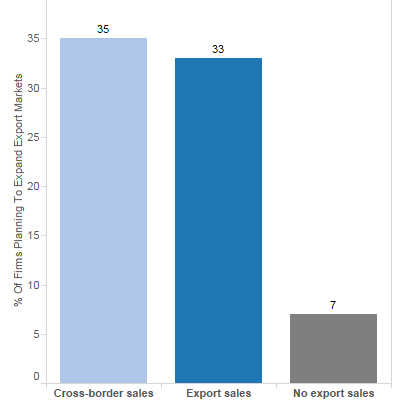 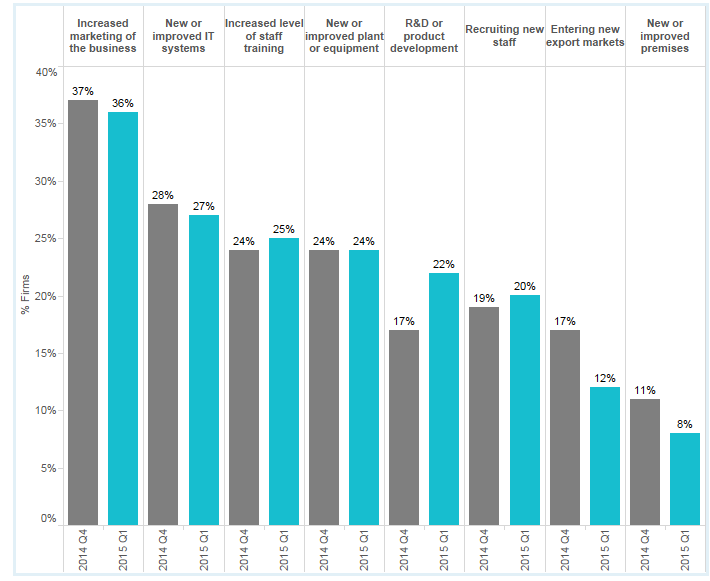 Exporters and businesses involved in cross-border trade are also twice as likely have investment plans for the following:
 Upgrading IT systems
 Increasing marketing 
 R&D or product development
“...recovery impacting on the challenges for businesses...”
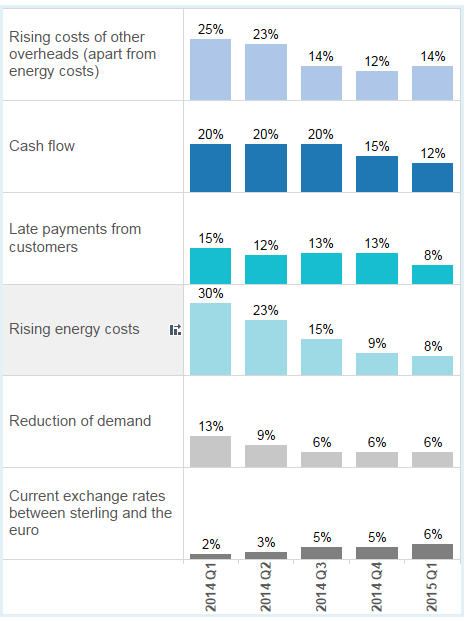 Key challenges for businesses
Most of the challenges faced by businesses continue to decline in importance.
 
 Costs of business overheads (including wages) now the leading challenge.

 Energy costs now affects a quarter of the number of businesses it did a year ago, showing the impact of lower fuel prices.

 The exchange rate between sterling and the euro continues to grow in significance,  especially for exporters, but remains an issue for a small number of businesses.
Conclusions...
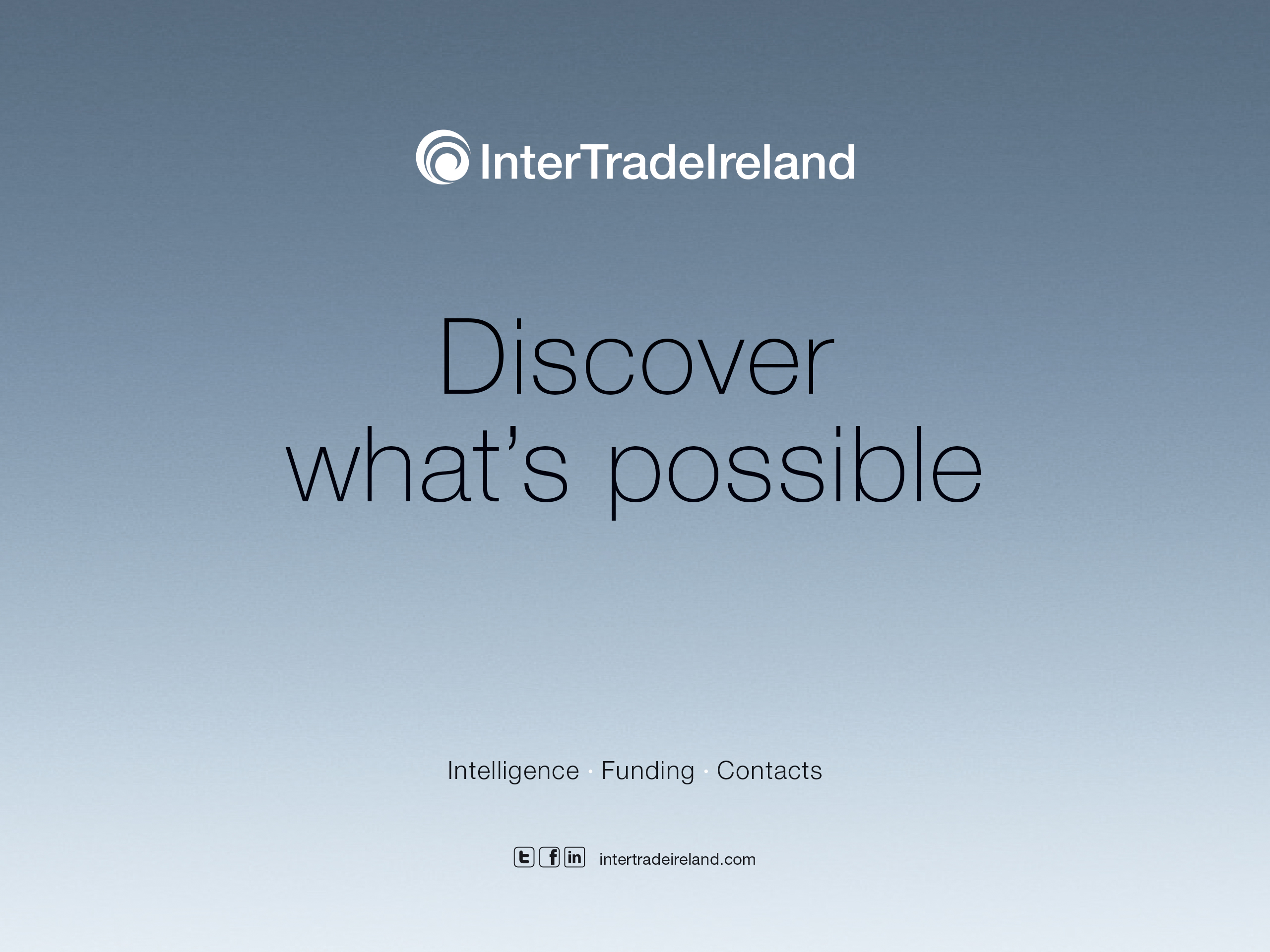